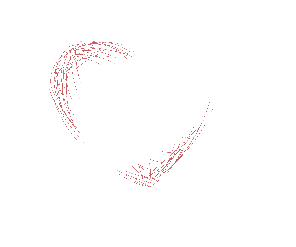 手绘黑板教学课件
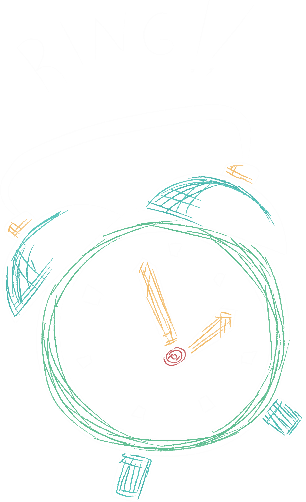 PPT汇
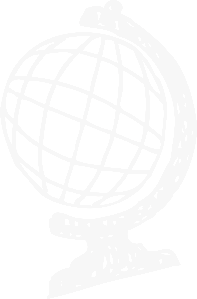 20XX.01
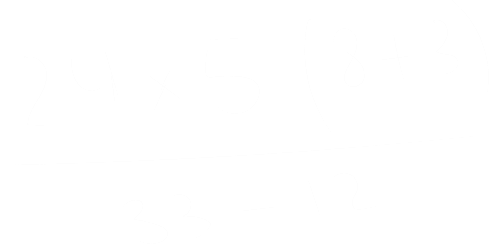 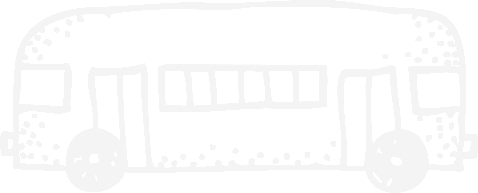 目 录
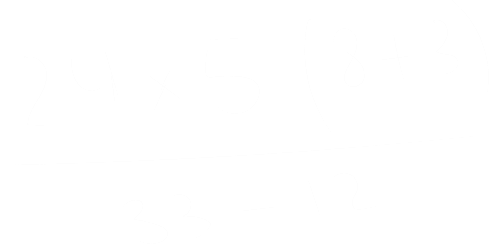 COMPANY
请在此添加标题
请在此添加标题
01
02
Please add the title here
Please add the title here
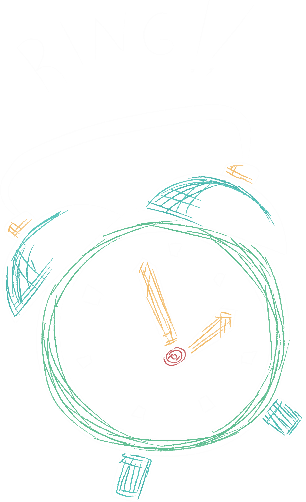 请在此添加标题
请在此添加标题
03
04
Please add the title here
Please add the title here
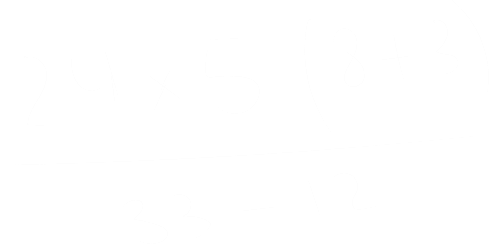 第一节
请在此添加标题
Please add the title here
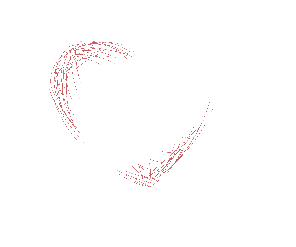 此处添加标题
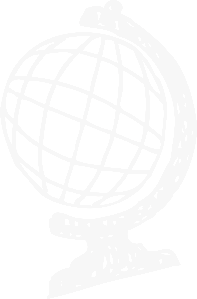 Add You Text Here
添加标题
添加标题
请在此添加文字说明，风云网风云办公模板。
请在此添加文字说明，风云网风云办公模板。
添加标题
添加标题
添加标题
请在此添加文字说明，风云网风云办公模板。
请在此添加文字说明，风云网风云办公模板。
请在此添加文字说明，风云网风云办公模板。
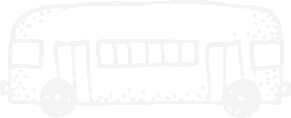 此处添加标题
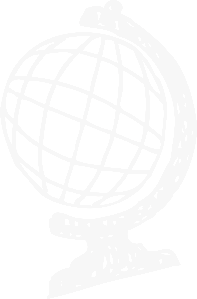 Add You Text Here
添加标题
添加标题
请在此添加文字说明，风云网风云办公模板。请在此添加文字说明，风云网风云办公模板。
05
01
请在此添加文字说明，风云网风云办公模板。请在此添加文字说明，风云网风云办公模板。
添加标题
请在此添加文字说明，风云网风云办公模板。请在此添加文字说明，风云网风云办公模板。
04
02
添加标题
请在此添加文字说明，风云网风云办公模板。请在此添加文字说明，风云网风云办公模板。
添加标题
03
请在此添加文字说明，风云网风云办公模板。请在此添加文字说明，风云网风云办公模板。
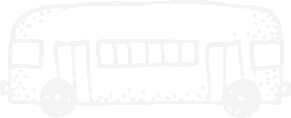 此处添加标题
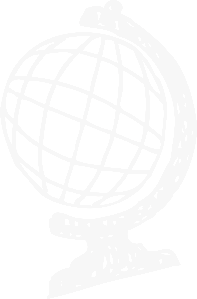 Add You Text Here
请在此添加文字说明，风云网风云办公模板。请在此添加文字说明，风云网风云办公模板。
请在此添加文字说明，风云网风云办公模板。请在此添加文字说明，风云网风云办公模板。
请在此添加文字说明，风云网风云办公模板。请在此添加文字说明，风云网风云办公模板。
请在此添加文字说明，风云网风云办公模板。请在此添加文字说明，风云网风云办公模板。
请在此添加文字说明，风云网风云办公模板。请在此添加文字说明，风云网风云办公模板。
请在此添加文字说明，风云网风云办公模板。请在此添加文字说明，风云网风云办公模板。
请在此添加文字说明，风云网风云办公模板。请在此添加文字说明，风云网风云办公模板。
请在此添加文字说明，风云网风云办公模板。请在此添加文字说明，风云网风云办公模板。
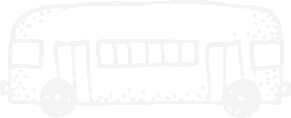 此处添加标题
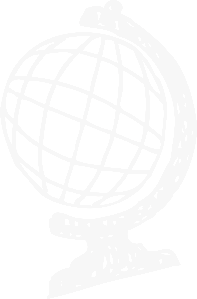 Add You Text Here
03
05
01
02
04
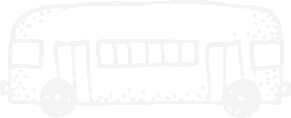 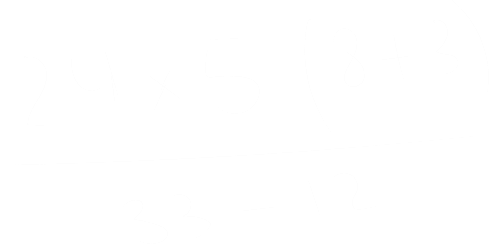 第二节
请在此添加标题
Please add the title here
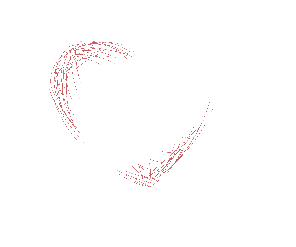 此处添加标题
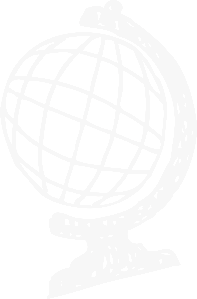 Add You Text Here
添加标题
请在此添加文字说明，风云网风云办公模板。请在此添加文字说明，风云网风云办公模板。请在此添加文字说明，风云网风云办公模板。请在此添加文字说明，风云网风云办公模板。
添加
标题
添加标题
请在此添加文字说明，风云网风云办公模板。请在此添加文字说明，风云网风云办公模板。请在此添加文字说明，风云网风云办公模板。请在此添加文字说明，风云网风云办公模板。
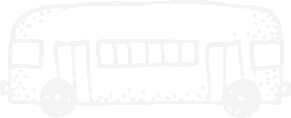 此处添加标题
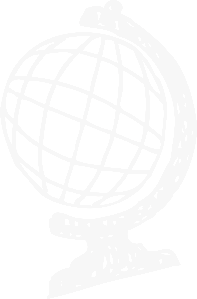 Add You Text Here
01  添加标题
03  添加标题
请在此添加文字说明，风云网风云办公模板。请在此添加文字说明，风云网风云办公模板。
请在此添加文字说明，风云网风云办公模板。请在此添加文字说明，风云网风云办公模板。
02  添加标题
04  添加标题
请在此添加文字说明，风云网风云办公模板。请在此添加文字说明，风云网风云办公模板。
请在此添加文字说明，风云网风云办公模板。请在此添加文字说明，风云网风云办公模板。
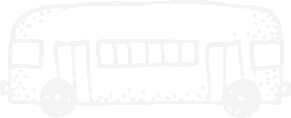 此处添加标题
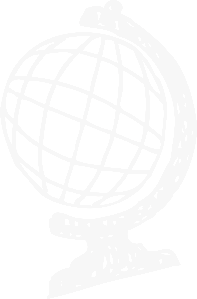 Add You Text Here
添加标题
请在此添加文字说明，风云网风云办公模板。请在此添加文字说明，风云网风云办公模板。
添加标题
请在此添加文字说明，风云网风云办公模板。请在此添加文字说明，风云网风云办公模板。
添加标题
请在此添加文字说明，风云网风云办公模板。请在此添加文字说明，风云网风云办公模板。
添加标题
请在此添加文字说明，风云网风云办公模板。请在此添加文字说明，风云网风云办公模板。
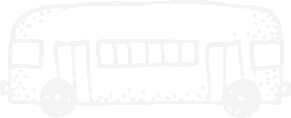 此处添加标题
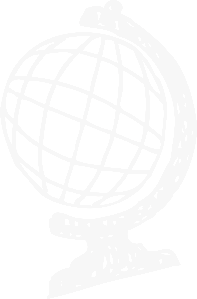 Add You Text Here
添加标题
请在此添加文字说明，风云网风云办公模板。请在此添加文字说明，风云网风云办公模板。
标题
添加标题
请在此添加文字说明，风云网风云办公模板。请在此添加文字说明，风云网风云办公模板。
添加标题
请在此添加文字说明，风云网风云办公模板。请在此添加文字说明，风云网风云办公模板。
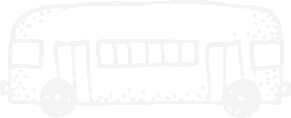 此处添加标题
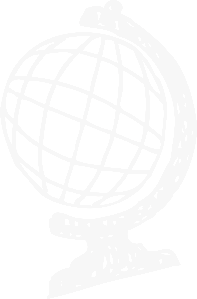 Add You Text Here
添加标题
添加标题
请在此添加文字说明，风云网风云办公模板。请在此添加文字说明，风云网风云办公模板。
请在此添加文字说明，风云网风云办公模板。请在此添加文字说明，风云网风云办公模板。
S
W
T
O
添加标题
添加标题
请在此添加文字说明，风云网风云办公模板。请在此添加文字说明，风云网风云办公模板。
请在此添加文字说明，风云网风云办公模板。请在此添加文字说明，风云网风云办公模板。
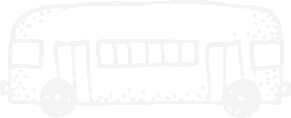 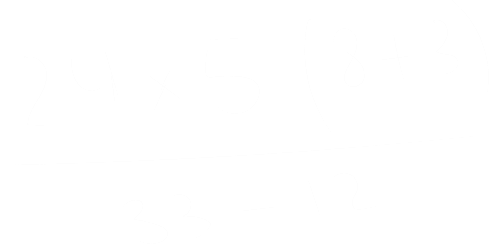 第三节
请在此添加标题
Please add the title here
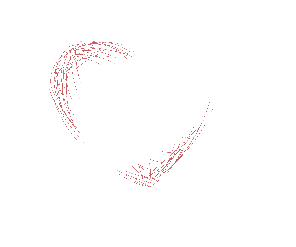 此处添加标题
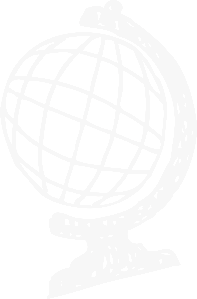 Add You Text Here
添加标题
添加标题
请在此添加文字说明，风云网风云办公模板。
请在此添加文字说明，风云网风云办公模板。
添加标题
添加标题
请在此添加文字说明，风云网风云办公模板。
请在此添加文字说明，风云网风云办公模板。
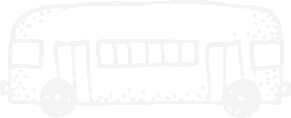 此处添加标题
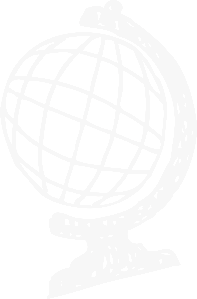 Add You Text Here
添加标题
添加标题
添加标题
请在此添加文字说明，风云网风云办公模板。请在此添加文字说明，风云网风云办公模板。
请在此添加文字说明，风云网风云办公模板。请在此添加文字说明，风云网风云办公模板。
请在此添加文字说明，风云网风云办公模板。请在此添加文字说明，风云网风云办公模板。
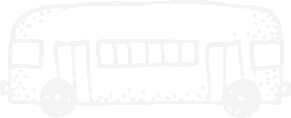 此处添加标题
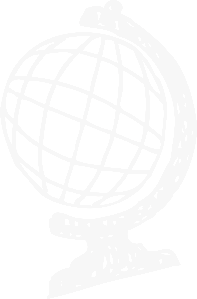 Add You Text Here
01
请在此添加文字说明，风云网风云办公模板。请在此添加文字说明，风云网风云办公模板。
添加标题
02
请在此添加文字说明，风云网风云办公模板。请在此添加文字说明，风云网风云办公模板。
添加标题
03
请在此添加文字说明，风云网风云办公模板。请在此添加文字说明，风云网风云办公模板。
添加标题
04
请在此添加文字说明，风云网风云办公模板。请在此添加文字说明，风云网风云办公模板。
添加标题
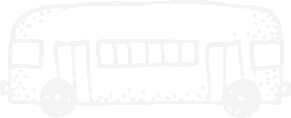 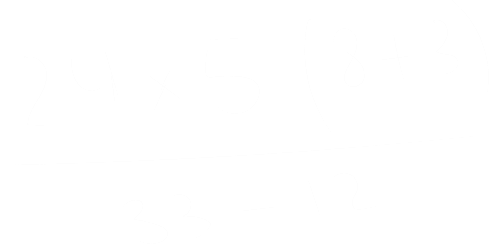 第四节
请在此添加标题
Please add the title here
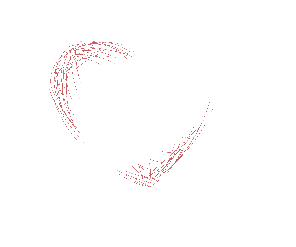 此处添加标题
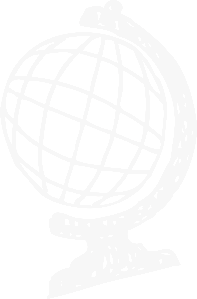 Add You Text Here
添加标题
添加标题
请在此添加文字说明，风云网风云办公模板。
请在此添加文字说明，风云网风云办公模板。
4
2
5
3
1
添加标题
添加标题
添加标题
请在此添加文字说明，风云网风云办公模板。
请在此添加文字说明，风云网风云办公模板。
请在此添加文字说明，风云网风云办公模板。
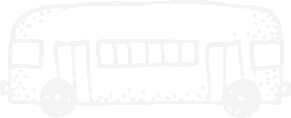 此处添加标题
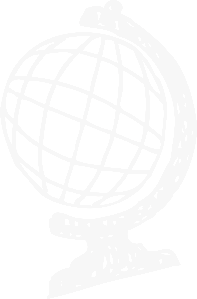 Add You Text Here
添加标题
请在此添加文字说明，风云网风云办公模板。请在此添加文字说明，风云网风云办公模板。请在此添加文字说明，风云网风云办公模板。请在此添加文字说明，风云网风云办公模板。请在此添加文字说明，风云网风云办公模板。请在此添加文字说明，风云网风云办公模板。
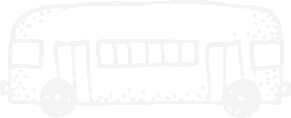 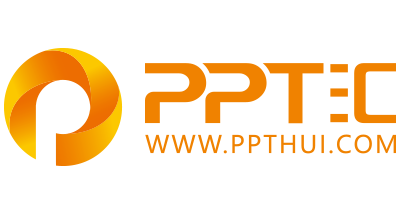 上万精品PPT模板全部免费下载
PPT汇    www.ppthui.com
PPT模板下载：www.ppthui.com/muban/            行业PPT模板：www.ppthui.com/hangye/
工作PPT模板：www.ppthui.com/gongzuo/         节日PPT模板：www.ppthui.com/jieri/
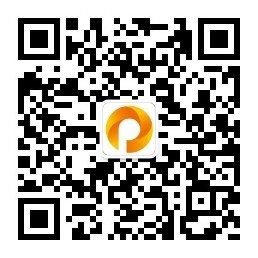 扫描关注公众号“PPT汇”收藏网站防止遗忘/免费获取更多精选PPT模板下载资源
[Speaker Notes: 模板来自于 https://www.ppthui.com    【PPT汇】]
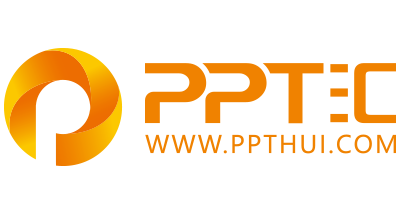 10000+套精品PPT模板全部免费下载
www.ppthui.com
PPT汇

PPT模板下载：www.ppthui.com/muban/            行业PPT模板：www.ppthui.com/hangye/
工作PPT模板：www.ppthui.com/gongzuo/         节日PPT模板：www.ppthui.com/jieri/
党政军事PPT：www.ppthui.com/dangzheng/     教育说课课件：www.ppthui.com/jiaoyu/
PPT模板：简洁模板丨商务模板丨自然风景丨时尚模板丨古典模板丨浪漫爱情丨卡通动漫丨艺术设计丨主题班会丨背景图片

行业PPT：党政军事丨科技模板丨工业机械丨医学医疗丨旅游旅行丨金融理财丨餐饮美食丨教育培训丨教学说课丨营销销售

工作PPT：工作汇报丨毕业答辩丨工作培训丨述职报告丨分析报告丨个人简历丨公司简介丨商业金融丨工作总结丨团队管理

More+
[Speaker Notes: 模板来自于 https://www.ppthui.com    【PPT汇】]